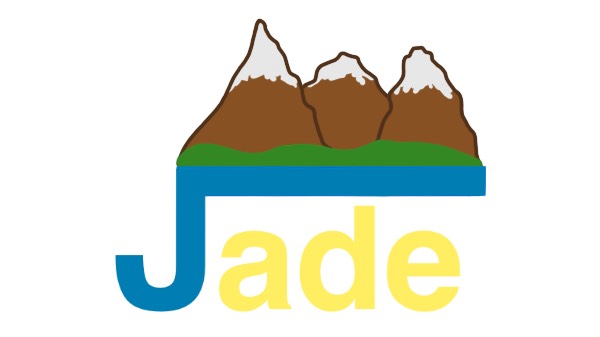 JADE S.COOP.
Haga clic para agregar texto